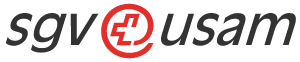 Schweiz-USA: Steiniger Weg, glatte Vorteile


72. Gewerbliche Winterkonferenz
Klosters, 14. Januar 2022


Martin NavilleCEOSwiss-American Chamber of Commerce
Drei Punkte
Die Schweiz-amerikanische Wirtschaftsbeziehung lief und läuft prächtig – und sie ist eminent wichtig für die Schweiz
Biden Administration bringt grosse Hoffnung, aber auch sehr viele Fragen, immer mehr Fragen
Für Schweizer Unternehmen in USA sieht es rosig aus
2
USA: Eine ganze Welt!
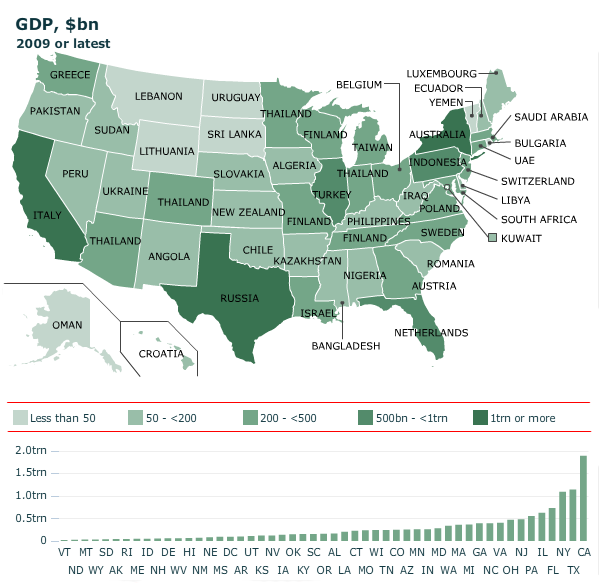 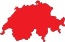 Source: IMF, US Census Bureau (The Economist)
3
[Speaker Notes: Florida = Holland
Kalifornien = Italien
Texas = Russland
Georgia = Österreich
Washington = Griechenland

Das binnenwirtschaftlichste Land der Welt]
US Wirtschaft ist die grösste –und wird es noch einige Zeit bleiben
GDP 2020
in % ofworldeconomy
(est.)
Source: CIA The World Factbook
[Speaker Notes: Update 07.06.2016
http://en.wikipedia.org/wiki/List_of_countries_by_GDP_%28nominal%29

(
https://www.cia.gov/library/publications/the-world-factbook/fields/2195.html

https://www.cia.gov/library/publications/the-world-factbook/rankorder/2001rank.html
)]
US Gesellschaften werden grösser
October 2009
3 USA
Exxon (#1)
Microsoft (#4)
Wal-Mart(#7)
3 China
PetroChina (#2)
ICBC (#3)
China construction Company (#7)
1 HK (China Mob #5)
1 NL/UK (Royal Dutch/Shell #10)
1 UK (HSBC #5)
1 Brazil (Petrobras #8)
May 2020
8 USA
Microsoft (#1)
Apple (#2)
Amazon (#3)
Alphabet (#4)
Facebook (#5)
Berkshire Hathaway (#8)
Johnson & Johnson (#9)
Visa (#10)
2 China
Alibaba (#6)
Tencent (#7)
   (1 Saudi)
Aramco (#1): only 1.5% of shares IPOed
Note: Ranking by market Capitalization, source Wikipedia
5
US Energie Revolution
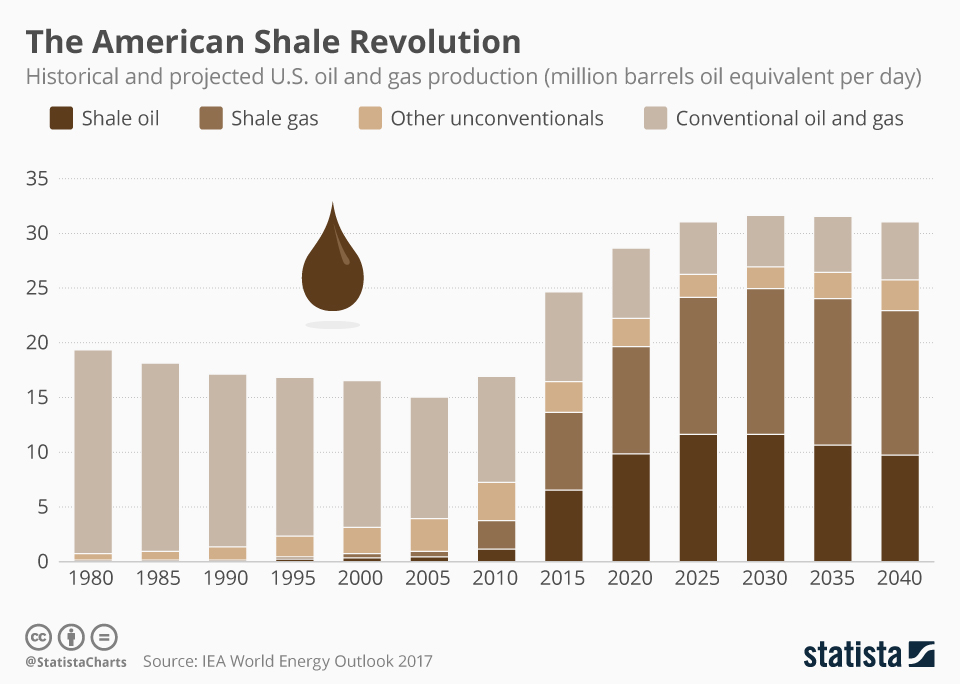 6
Wir sind beide Weltmeister!
«The Global Competitiveness Report»WEFOctober 2019
«The Global Innovation Index» Insead, WIPO, CornellAugust 2021
«The World Competitiveness Scoreboard» IMDJune 2021
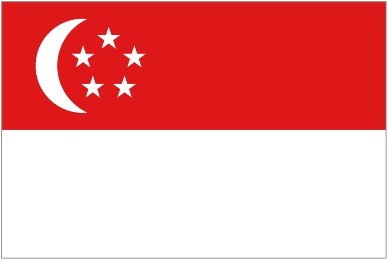 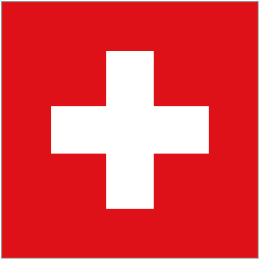 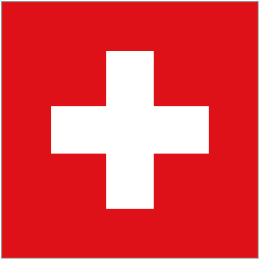 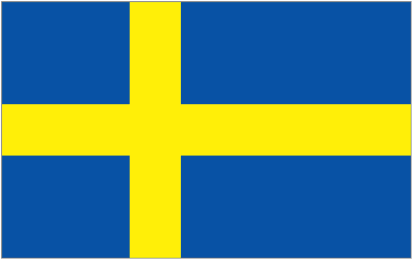 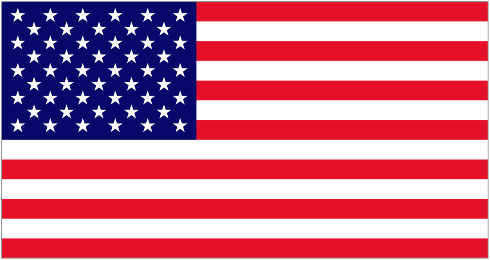 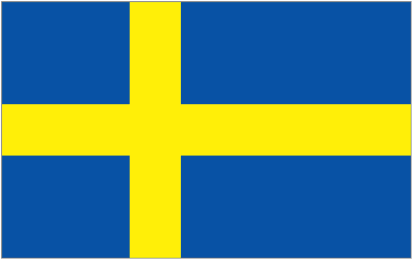 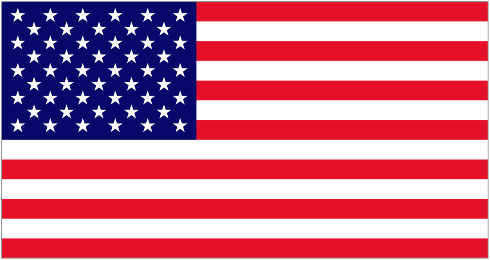 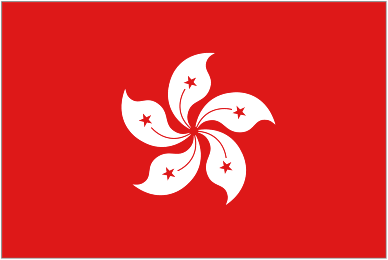 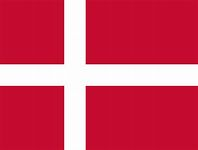 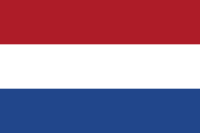 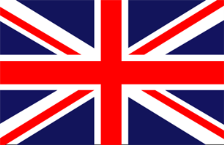 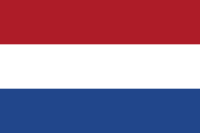 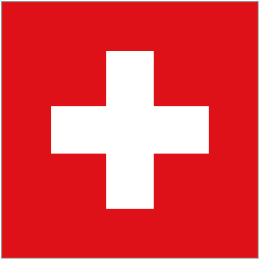 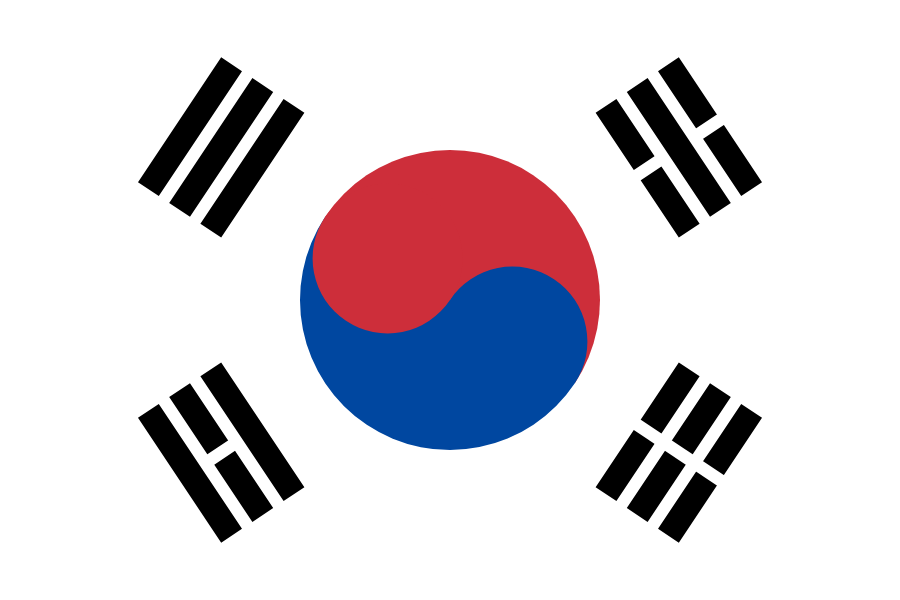 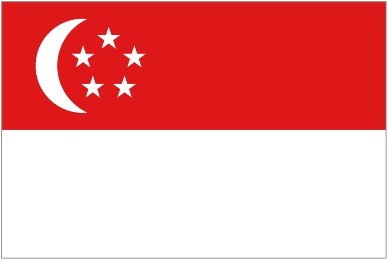 #10
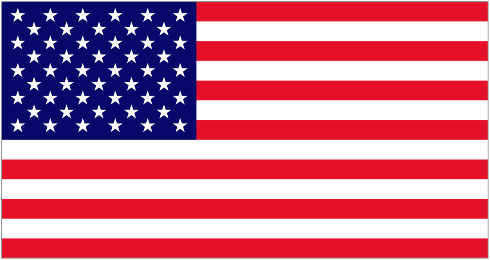 7
Deutschland und USA top für Schweizer Exporte 2020
% of Total
18% 
5.2% 
5.7% 
3.5% 
2.7% 
3.3% 
1.8% 
2.7% 
10.4%
 
17.5% 

6.5% 
1.6% 
3.1% 
1.5% 
1.2% 
1% 
0.6%
EU 48.1%
USA 17.5%
BRIC 9.5%
Figures: Total Export 2020 (Mrd. CHF)
Source: Swiss Federal Customs Administration
[Speaker Notes: Updated:May18]
USA: Die neue «Export Lokomotive»
+ CHF 7.8 bn
+ CHF 11.5 bn
+ CHF 5.9 bn
+ CHF 12.1 bn
Total Exporte: +11.5%
Quelle: Eidg. Zollverwaltung
9
Wachsende Direktinvestitionen – in beide Richtungen
Source: U.S. Department of Commerce, Bureau of Economic Analysis
[Speaker Notes: Updated: 30.8.2014

http://www.bea.gov/iTable/iTable.cfm?ReqID=2&step=1#reqid=2&step=1&isuri=1&202=1&203=22&204=4&205=1,2&207=43,42,41,40,39,38,37&208=2&209=19&200=2&201=1]
Schweizer mit höherem US Engagement sind profitabler und resilienter
Performance difference among Swiss companies
EBITDA margin 2020 (%)
EBITDA margin by level of exposure to US(%, 2016-2020)
Δ 20-16
16.5%
13.8%
12.5%
11.7%
-11%
10.6%
10.6%
10.3%
10.2%
9.8%
-13%
No presence in the US
Limited exposure to US
-28%
greater exposure to US
Small
Medium
Large
No presence in the US
Companies with limited exposure to US
Companies with greater exposure to US
Note: Analysis based on a sample of 113 Swiss companies, operating in 13 different industries. 
Source: Accenture Research analysis on Annual Reports and Capital IQ data
Copyright © 2020 Accenture All rights reserved.
USA im Perfect Storm
Umweltdisaster
Handelskrieg mit China
Corona Pandemie
Rassismus
Politische Aufstände
12
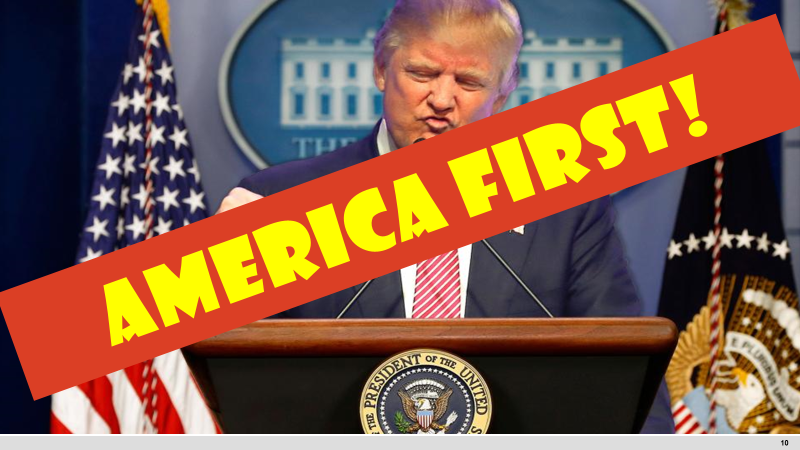 13
[Speaker Notes: Politischer Quereinsteiger ohne politische Erfahrung.
Geschäftsmann und Deal Maker ohne politische Ziele
Selbsterklärter Macher ohne politische Agenda. 
Einziges Ziel: das anscheinend marode Amerika wieder grossartig machen.

Art of the Deal: confuse, insult, destabilize, und then slam them with the maximum demand.

Amerikanische Stimmbürger haben Trump gewählt, weil sie jemanden im Weissen haus haben wollten, der „ander“ war. Das haben sie bekommen!]
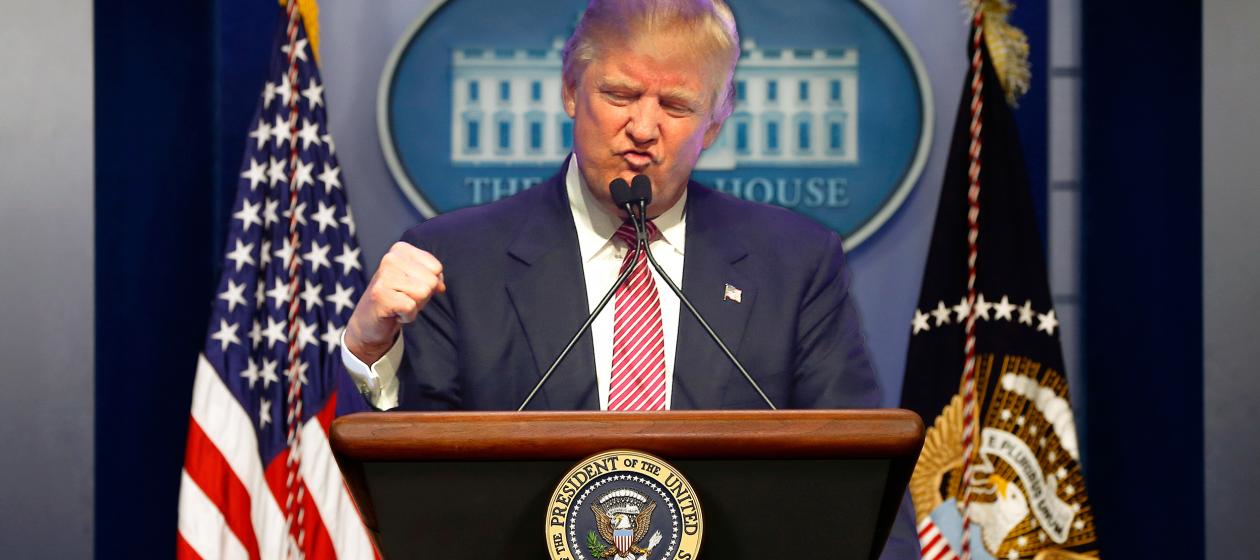 You’re fired!
14
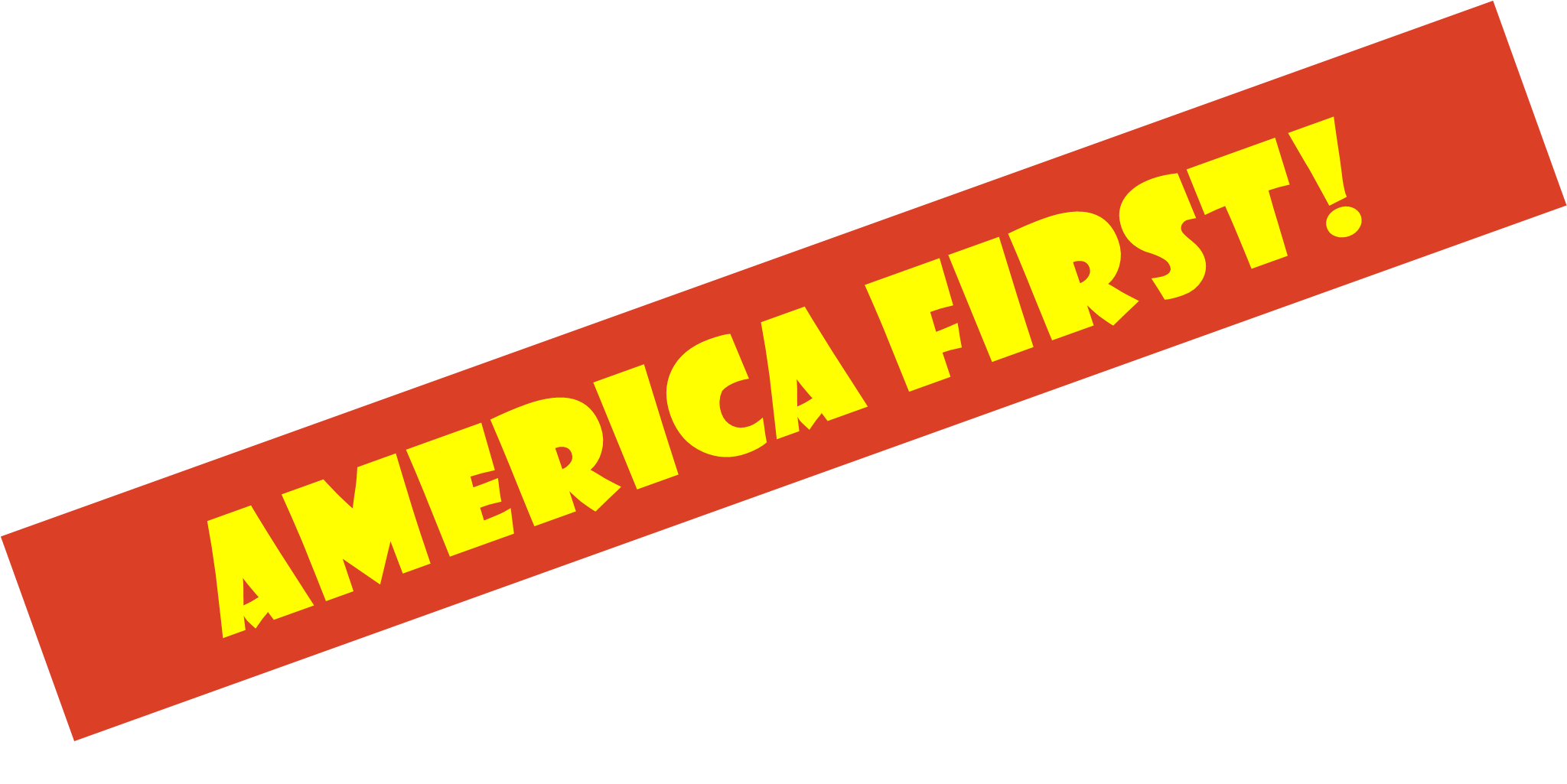 15
Neue Dynamik in Washington DC
Stimuluspakete von US$ 8.5 tr seit März 2020 (45% des BIPs) geplant
Covid Paket US$ 1.9tr und Infrastruktur Paket über US$ 1.2 tr
Sozialpaket über US$ 3-4 tr in Nöten
Neben vielen zusätzlichen Sozialausgaben gehen Stimulierungsmassnahmen vor allem in vier Sektoren
Infrastruktur, Green Revolution, Gesundheitswesen und Pharma (vor allem F&E), und Reshoring
Steuererhöhungen sind eine Sicherheit (aber dies wird global erfolgen)
Fair competition solange das Businessmodell „local for local“ ist
Wachsender Protektionismus
Aber „local value-add is local value-add“
It is about location, not ownership
16
Strategische Fragen noch nicht adressiert
Immigrationswelle
EU-China Comprehensive Agreement in Investment
Unilateral digital sales taxes
Ungleichgewicht der Zölle zugunsten EU
16+1 Summit (11 EU Länder, General Secretary ist der Chinesische Deputy Foreign Secretary)
Schulden
Zinsen und Teuerung
Logistikprobleme
17
Mögliche Problemfelder für CH Firmen
Pharmapreise
Unternehmenssteuern
Buy America 2.0
Schweiz als Währungsmanipulator
Privilegierter Zugang in Washington
Schweiz-USA Freihandelsabkommen??
18
Weiterhin sehr gute USA-Schweiz Wirtschaftsbeziehungen
US Wirtschaft ist resilient und dynamisch. Bitte nicht abschreiben! 
Stimulierungspakete bringen massive Stimulierung der Wirtschaft
Wachstum Schweizer Exporte nach USA 10% plus unter Bush sr., Clinton, Bush jr. und Obama (12 Jahre Republikaner, 16 Jahre Demokraten)
Schweizer Firmen sind dank grossen Direktinvestitionen und langer Markterfahrung superb positioniert
19
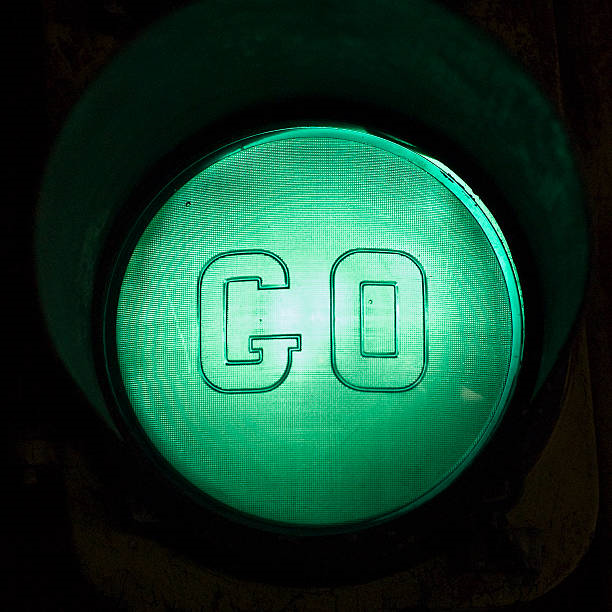 Fazit
November 2018
20